1  Kort om emnet FINF40122  Rettslig regulering av digital forvaltning – oversikt 3  Digital enkeltsaksbehandling – fra saken oppstår til    endelig vedtak
Dag Wiese Schartum, AFIN
Del 1
Kort om emnet
Om vektleggingen i emnet
Klart størst vekt på personvernforordningen (GDPR)
Viktigst
Vanskeligst
Omfatter også norsk forvaltningslovgivning; primært slik at vi «står i» forordningen og ser på sammenhenger med norsk forvaltningslovgivning
Forvaltningsloven er under revisjon (jf. NOU 2019:5), og forventningen/forhåpningen er bl.a. at loven blir endret i løpet av noen år i lys av digitalisering
Vi kommer ikke i nevneverdig grad å se på særlovgivning vedrørende spesifikke forvaltningsordninger, men merk at også disse konkret kan være viktige 
Merk f.eks. diverse lov- og forskriftshjemler til å treffe helt automatiserte avgjørelser, jf. PVF artikkel 22, og a-opplysningsloven
Undervisningsformer
Fysiske forelesninger
Forelesningsopptak (supplerer fysiske forelesninger som gjelder mer spesifikke emner) 
Det er mulig å spørre meg om supplerende forelesningsopptak dersom det er deler av pensum som oppfattes som spesielt vanskelig
Seminarer (eksterne innledere etterfulgt av gruppearbeid og diskusjon i plenum)
Frivillig oppgave (tilbud til deg som har lyst på godt resultat til eksamen )
Oppgaveteksten og nærmere beskrivelse av opplegg, finner du på semestersiden
Forhåndsinnspilte forelesninger og ppt-presentasjoner til fysiske forelesninger foreligger senest dagen før angitt på timeplanen
Skaff dere tidlig oversikt over pensum og møt forberedt til forelesninger og seminarer
Det vil ikke bli gjort opptak av fysiske forelesninger, og derfor veldig lurt å være til stede på undervisningen
Del 2
Rettslig regulering av digital
forvaltning – en oversikt
Hva er «digital forvaltning»? (altså det som skal reguleres)
Rammen rundt gjennomgangen av PVF og annen rettslig regulering, er digital forvaltning
Rent språklig dekker «digital forvaltning» all anvendelse av digitale hjelpemidler i offentlig forvaltning (tekstbehandling, epost, WWW osv.)
I dette emnet er fokus på mer avanserte former for digital forvaltning, særlig:
Anvendelse av teknologi for å automatisere rettsanvendelse
Annen bruk av teknologi som på vesentlige måter endrer forvaltningens arbeidsprosesser (jf. f.eks. «gjenbruk av opplysninger» og «selvbetjent forvaltning»)
Ofte er 1) og 2) integrerte deler av samme utvikling
Digital forvaltning er ikke nytt!
Offentlig forvaltning og store private selskaper har brukt IKT («edb») siden tidlig i 1960-årene
To hovedtyper metoder/teknologier innen myndighetsutøvelse
Regelbaserte, deklarative metoder (HVIS – SÅ  automatisert rettsanvendelse)
… der en transformerer rettsregler, som er utledet fra rettskildene, fra naturlig språk til programmeringsspråk, slik at rettsreglene kan kjøres automatisk i digitale systemer
Dette er den helt dominerende metoden i digital forvaltning
Statistisk baserte metoder (kunstig intelligens (KI), herunder bl.a. maskinlæring (ML))
… der en gjør statistiske analyser av store datamengder (jf. «Big Data») for å finne mønstre i datamaterialet. Metoden kan bl.a. brukes til å predikere sannsynlige resultater, herunder ved utøvelse av forvaltningsskjønn
Metoden er lite brukt ved avgjørelse av enkeltsaker, men praktisk viktig som beslutningsstøtte for å gjenkjenne saker som bør undergis kontroll mv
Har mange viktige anvendelser «rundt» selve vedtaksprosessen
Begge metoder blir ofte anvendt på personopplysninger
Regelbasert metode krever i stor grad formaliserte opplysninger, ML-metode kan brukes uavhengig av formaliseringsgrad
De primære formålene er ofte knyttet til regelbaserte metoder; ML-metoder er ofte knyttet til videre (sekundære) formål, jf. PVF artikkel 5(1)(b) og 6(4)
Rettslige og ikke-rettslige styringsmåter
Viktige rettslige styringsmåter («regulering»): lov, forskrift, direktiv, forordning mv.
Viktige ikke-rettslig styringsinstrumenter: Instrukser, planer, programmer, budsjettpolitikk mv
Eksempler: Digitaliseringsrundskrivet (årlig), Digitaliseringstrategien, Nasjonal strategi for kunstig intelligens, tildelingsbrev mv.
Rettslig og ikke-rettslig styring bør skje i et samspill, men er i praksis ikke alltid godt koordinert
Ikke sjelden omhandler forvaltningspolitiske dokumenter spørsmål som er rettslig regulert, men uten at tydelig kobling blir gjort til lovgivningen
Ikke sjelden argumenterer forvaltningspolitiske dokumenter for løsninger som støter an mot rettslige hindringer, for eksempel hensynet til personvern
Det kan derfor oppstå spenninger mellom rettslig regulering og forvaltningspolitikk slik den fremkommer i Regjeringens dokumenter: F.eks. kan det forvaltningspolitikken stilles krav om «kun én gang», samtidig som lovgivningen inneholder flere hindre for at gjenbruk av opplysninger er lovlig
Rettslig regulering går foran ikke-rettslige styringsmåter
Merk at rettslig regulering kan være vag, skjønnsmessig og derfor uklar (men er uansett rettslig bindende) og gir ikke alltid stor forutberegnelighet
Viktig rettslig regulering av digital forvaltning
Merk også betydningen av rettslige prinsipper,
f.eks.:
Legalitetsprinsippet
Prinsippet om åpen og offentlig lovgivning
Kontradiksjonsprinsippet
Prinsippet om forsvarlig saksbehandling
Utredningsprinsippet
Prinsippet om nøytralitet og forholdsmessighet
Formålsbestemthetsprinsippet
Dataminimeringsprinsippet
Lagringsbegrensningsprinsippet
mv.
(Under revisjon mht. digital forvaltning, seNOU 2019: 5, særlig kap. 18)
Forvaltningsloven  
IT-standardforskriften
eForvaltningsforskriften
Personopplysningsloven 2018 / Personvernforordningen
Offentleglova (Ble revidert i 2006 mht. digital forvaltning)
Offentlegforskrifta
Arkivlova (skulle revideres mht. digital forvaltning, men lite kom ut av det, jf. NOU 2019: 9)
Arkivforskrifta
Forskrift om tekniske og arkivfaglige bestemmelser
A-opplysningsloven
A-opplysningsforskriften
Diskriminerings- og tilgjengelighetsloven
Forskrift om universell utforming av IKT-løsninger
fvl
offl
PVF
Går foran norsk lov
pol
arkl
a-opplysl
ldl
Tre hovedgrupper av rettsspørsmål som er særlig aktuelle å regulering rettslig
Hvilke rettslige krav bør gjelde for utvikling av systemer som tar sikte på å automatisere rettsanvendelsen?
Ingen direkte rettslig regulering av dette, men forvaltningsrettslige prinsipper og andre rettsprinsipper kan gjelde (men har neppe stor faktisk innvirkning)
Forvaltningslovkomiteen fremmet ikke forslag til bestemmelser om dette i NOU 2019: 5
Hvilke rettslige krav bør gjelde for den offentlig forvaltningens systemløsninger? 
Slike bestemmelser finnes særlig i personvernforordningen og forskrifter til forvaltningsloven, enkelte bestemmelser i forskrifter i offentleglova
Hvilke saksbehandlingsregler bør gjelde for forvaltningens bruk av sine system-løsninger?
Plikter forvaltningen har overfor parter/registrerte personer
Rettigheter den enkelte part/registrert person har vis a vis forvaltningen
Systembestemmelser
Dvs. regler om krav til hvordan systemene skal være
Begrunnelse
Klage og omgjøring
Informasjonsplikt
Innsynsrett
Rett til sletting
Rett til informasjon om
     den underliggende log-
     ikken ved helt automat-
     iserte beslutninger
Rett til begrenset be-
      handling mv
mv.
Standarder
Behandling av personopplysninger
Arkivering og journalføring
Elektronisk kommunikasjon
Informasjonssikkerhet
Mv.
Saksbehandlingsbestemmelser
IKT-system
Dvs. regler om bruk av systemer
Selve systemutviklingsprosessen er ikke direkte rettslig regulert, men forvaltningsrettslige
prinsipper kan ha betydning for systemutviklingen
Jus som hinder
Er det klassiske perspektivet
Rettsregler er ofte ment å være hinder (men ingen vurderinger er evigvarende)
Jo dårligere regelkunnskap, jo mer irriterende blir hinderet
Men!
Ikke sjelden er lovgivning gammel og bygger på utdaterte teknologiske  og organisatoriske premisser (skriftlighet, underskrift, konkret vurdering, strengt adskilte myndigheter osv.)
Et dominerende trekk ved deler av lovgivningen er at den ikke gir forutberegnelighet (eller forutberegnelighet oppnås ved å kjøpe dyr ekspertise). Dette gjelder særlig personvernforordningen (PVF)
Det er mulig vi bør være tilbakeholdene med regulering for ikke å hindre innovasjon (jf. f.eks. forslaget til forordning om kunstig intelligens (Artificial Intelligence Act, AIA)
Mindre grad av ”rettsliggjøring” ville gi større grad av frihet for omstillingsarbeidet i forvaltningen og raskere endring, men samtidig (trolig)
dårligere beskyttelse av borgerne og
mindre demokratisk styring av teknologibruken
Jus som tilrettelegging
Lovgivning kan skape klarhet, forutberegnelighet og større grad av måloppfyllelse
Men kommer ikke av seg selv …
På hvilket geografisk nivå?
«Verden», Europa eller Norge
Generell eller sektorvis regulering?
På hvilket presisjonsnivå?
Lover gitt som «algoritmer» 
Lover med skjønnsmessige bestemmelser («Personopplysninger skal … behandles på en lovlig, rettferdig og åpen måte»)
Fragmentarisk eller som ett samlet regulatorisk design?
På hvilket teknologisk nivå?
Teknologinøytralt («behandling av personopplysninger»)
Teknologityper («kameraovervåking», «nettsider»)
Teknologispesifikt/produkter («videosporet kodet i Theora 1.0 (Xiph.org 2008) og lydsporet i Vorbis 1 (Xiph.org 2004) innkapslet i Ogg (RFC 3533, IETF 2003»)
Del 3
Digital enkeltsaksbehandling
– fra saken oppstår til
endelig vedtak
Se om dette emnet også den innspilte forelesningen om
Automatisering av enkeltvedtak og beslutningsstøtte
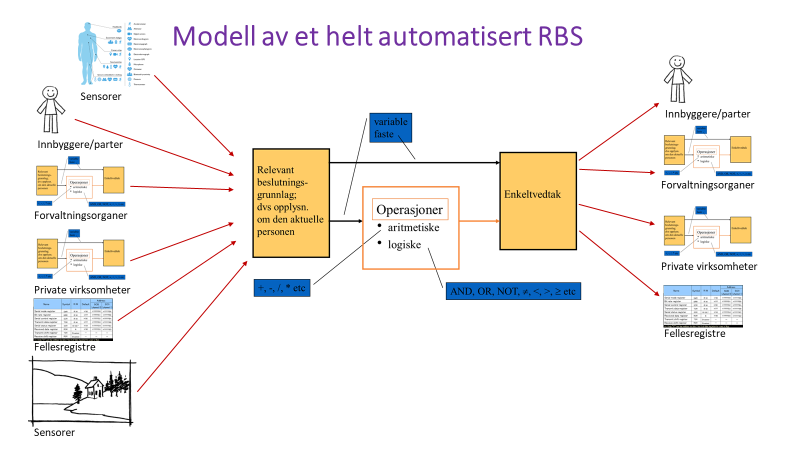 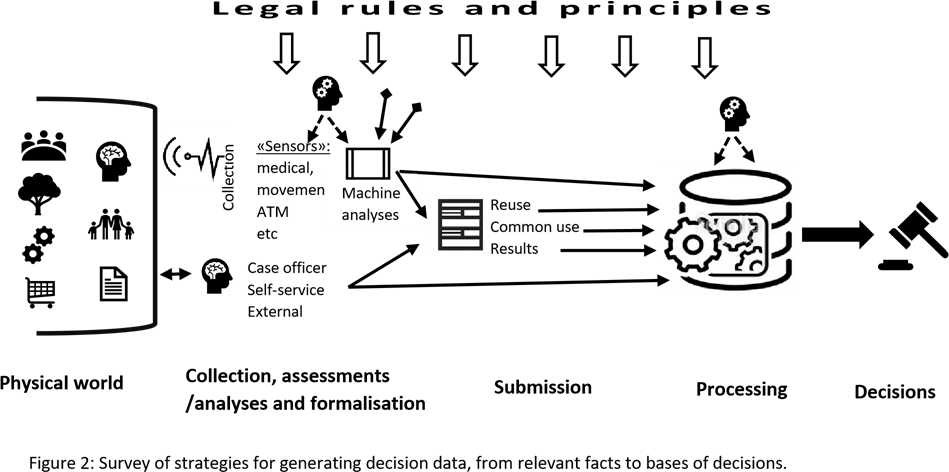